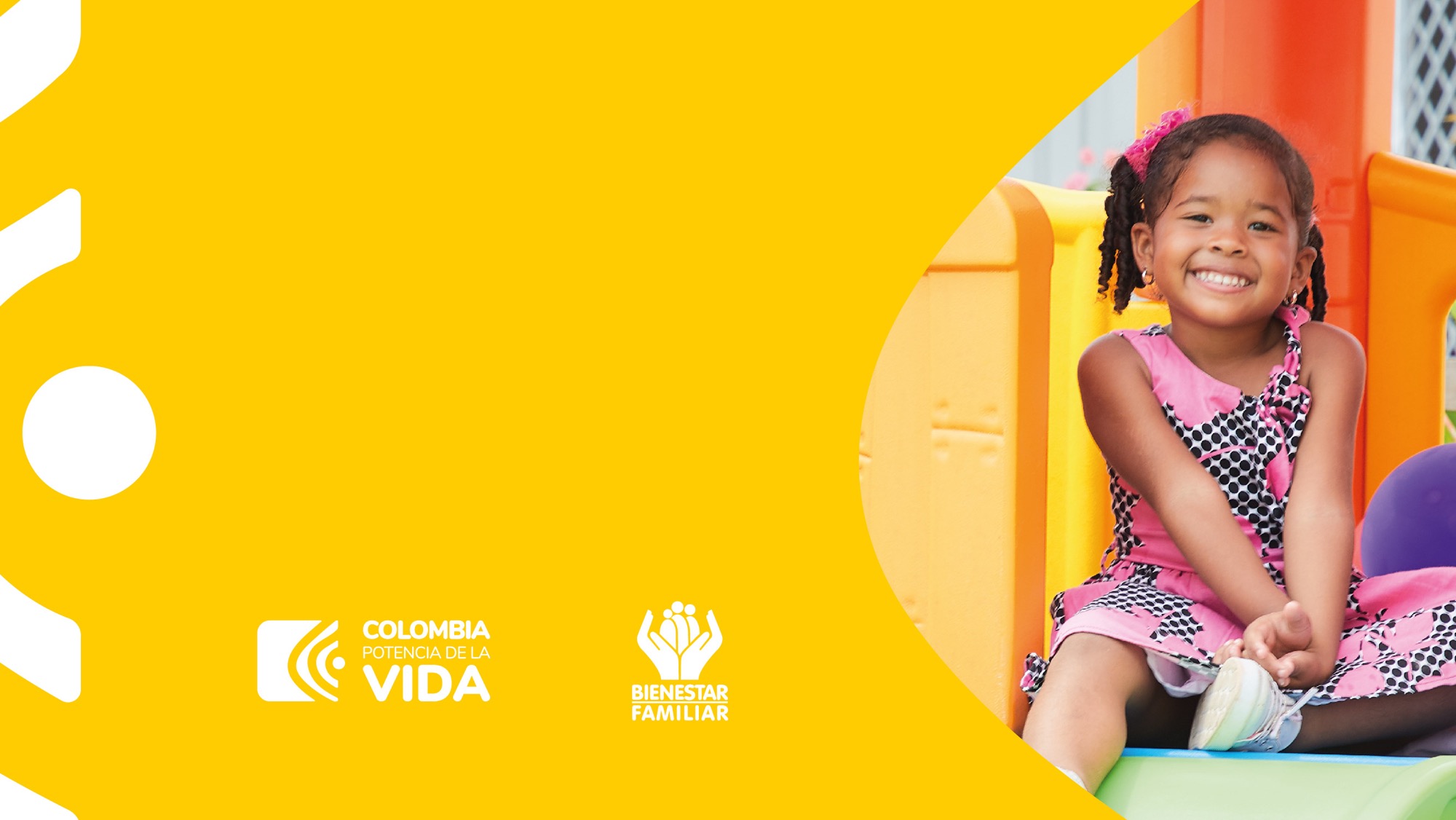 ELIMINACIONES DOCUMENTALES
Regionales Santander y Norte de Santander
PÚBLICA
Eliminación Documental
Lote 212 – Regional SantanderGrupo Financiero
PÚBLICA
Relación de series a eliminar
Lote 212 – Regional SantanderGrupo Financiero
PÚBLICA
Eliminación Documental
Lote 229 – Regional Norte de SantanderGrupo Administrativo
PÚBLICA
Relación de series a eliminar
Lote 229 – Regional Norte de SantanderGrupo Administrativo
PÚBLICA
Eliminación Documental
Lote 329 – Regional SantanderGrupo Recaudo
PÚBLICA
Relación de series a eliminar
Lote 329 – Regional SantanderGrupo Recaudo
PÚBLICA
Eliminación Documental
Lote 282 – Regional Valle del CaucaGrupo Financiero – Grupo Recaudo
PÚBLICA
Relación de series a eliminar
Lote 282 – Regional Valle del CaucaGrupo Financiero – Grupo Recaudo
PÚBLICA
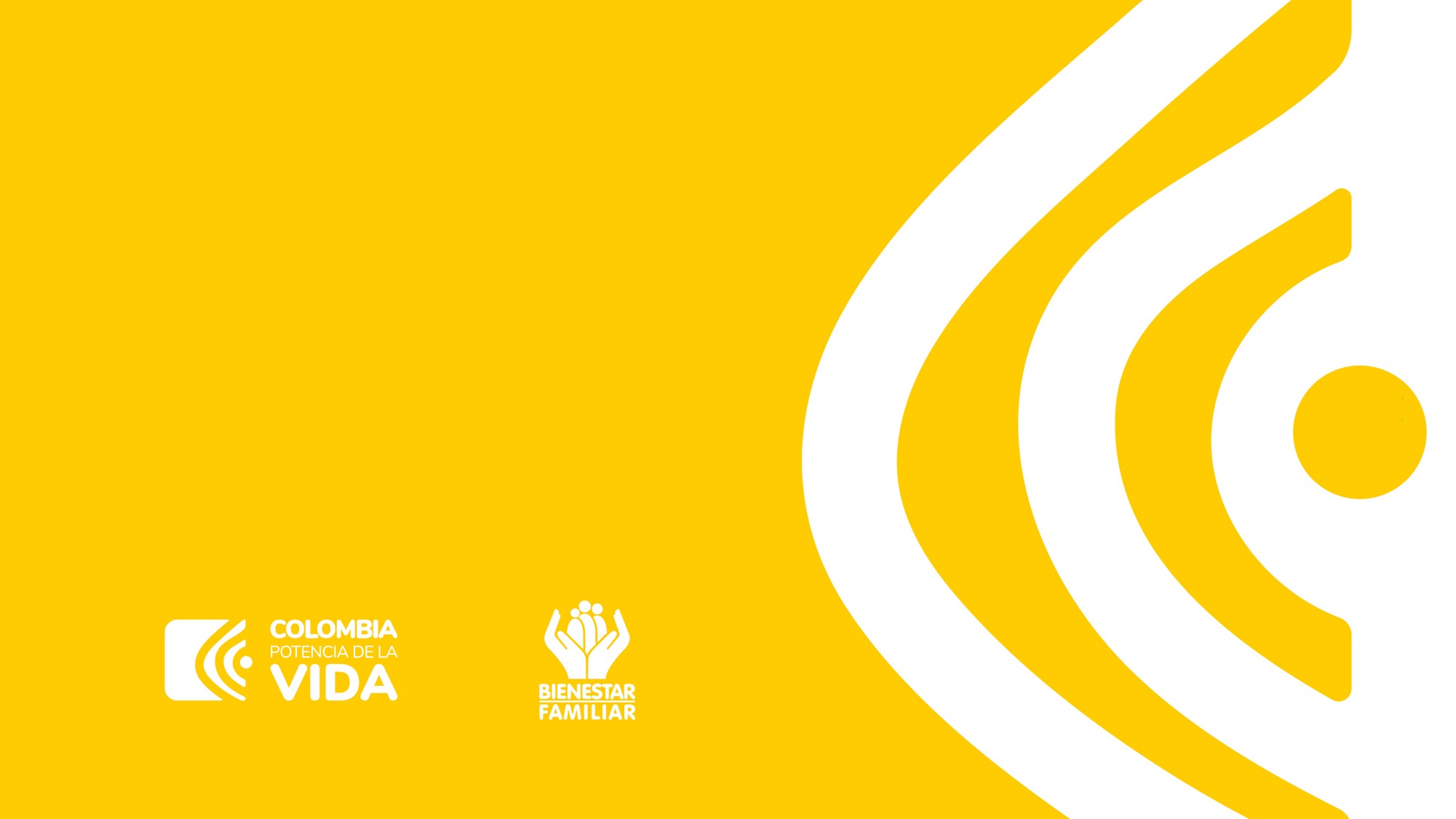 Gracias
PÚBLICA